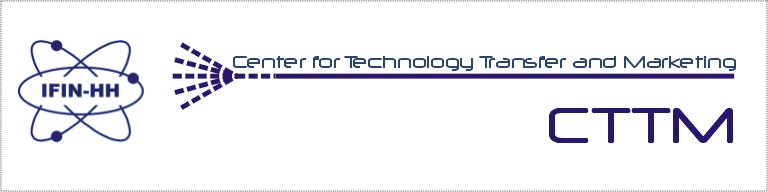 CERN – ROMANIA WORKSHOP
Dr. Dan Enache
Head of Center for Technology Transfer and Marketing

Bucharest – Magurele, November 20, 2012
IFIN-HH CTTM, November 20, 2012
1
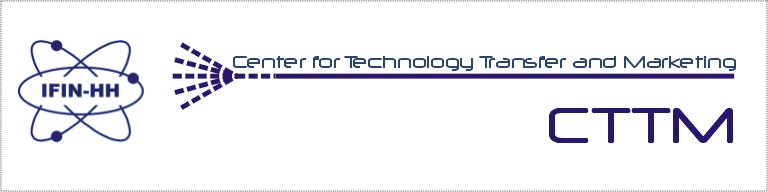 CERN’s service and consultancy expertise 
IFIN-HH’s CTTM participation in HEPTech network (a CERN partially financed project).
special attention was given to the “early stage TTO members” gain in Intellectual Property expertise, licensing, procurement, easy access, good practice and negotiations techniques. 

R&D collaborations between IFIN-HH researchers and CERN
IFIN-HH CTTM, November 20, 2012
2
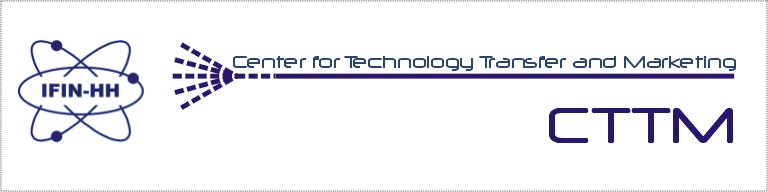 CTTM and CERN
CTTM was established in the second half of 2011 as the TTOffice of IFIN-HH
In December 2011 IFIN-HH joined HEPTech, CERN’s network for Technology Transfer between European leading research institutes in the field of High Energy Particles
On April 19, 2012, CTTM participated to a special round table organized at CERN by the KT Department in cooperation with Permanent Mission of Romania to the UN in Geneva on the occasion of Geneva Invention Fair 2012.  
The today event is a follow up of that meeting.
IFIN-HH CTTM, November 20, 2012
3
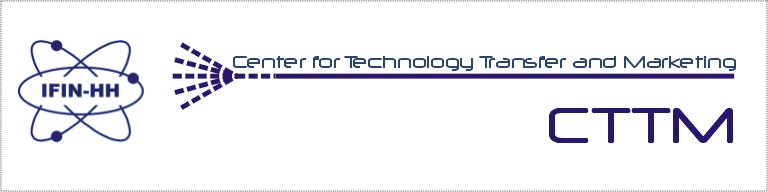 CTTM is an active member in HEPTech 
Working group 6 – “Support to Early Stage TT Offices” (providing training and sharing of knowledge between advanced TT offices of larger nodes and early stage offices in the Network). IFIN-HH is co-convener together with University of Sofia for the Working group 6.
Working group 3 - “Information and Computer Technology” (focusing on activities that cover both the Information and Computer Technology field and the sharing of expertise between Advanced and Early Stage nodes in this field)
IFIN-HH CTTM, November 20, 2012
4
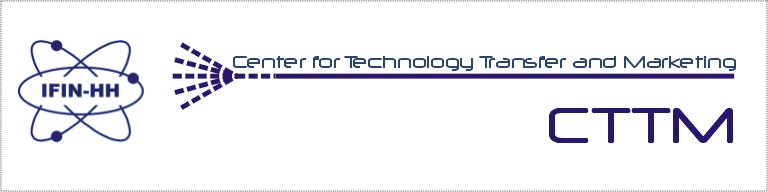 Activites and events organized by HEPTech:
May 2012, Sofia “Advanced TTOs meet early-stage TTOs”, organized by HEPTech in, where special lectures on technology transfer, IP right and valuation, patenting and licensing, procurement, easy access and negotiations techniques were presented by CERN and WIPO experts, most of the modules followed by case studies.
A follow up of Sofia event is scheduled for April next year in Bucharest targeted on Technology Matching and Open Innovation and development of Early Stage TTOs expertise. 
HEPTech will held his next board meeting at STFC, Harwell Oxford and a  presentation will be made on cluster development.
IFIN-HH CTTM, November 20, 2012
5
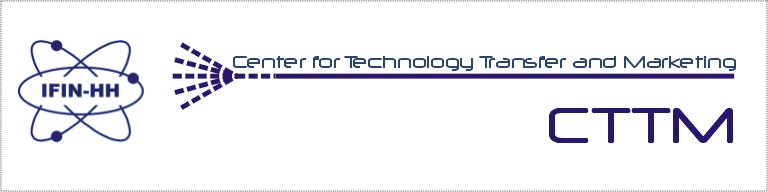 June 2012 an IFIN-HH representative was appointed as country representative within ENET (ENET brings together CERN’s Knowledge Transfer group and Technology Transfer representatives from each Member State). 
Special measures were taken to promote CERN’s patents to the Romanian industry including dedicated links and information in CTTM’s web page http://www.nipne.ro/cttm/industry.php 
There you find  CERN’s:
Technologies available for licensing
Easy Access IP
IFIN-HH CTTM, November 20, 2012
6
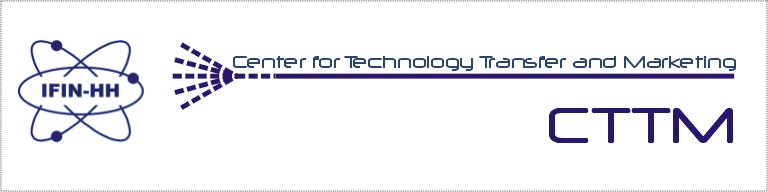 IFIN-HH@CERN	LHC (Large Hadron Collider)

ALICE - A Large Ion Collider ExperimentWebsite: http://aliceinfo.cern.chTeam leader: M. Petrovici (Department of Nuclear Physics,   mpetro@ifin.nipne.ro)  
 
ATLAS - A Toroidal LHC ApparatuSWebsite: http://atlas.web.cern.ch/Atlas/Local Website: http://www.nipne.ro/dpp/Collab/ATLAS/Team leader: I. Caprini (Department of Theoretical Physics,   caprini@ifin.nipne.ro) 
  
LHCb - A Large Hadron Collider beauty experimentWebsite: http://lhcb.web.cern.ch/lhcb/Team leader: R. Muresan (DPETI,   Raluca.Muresan@cern.ch)
IFIN-HH CTTM, November 20, 2012
7
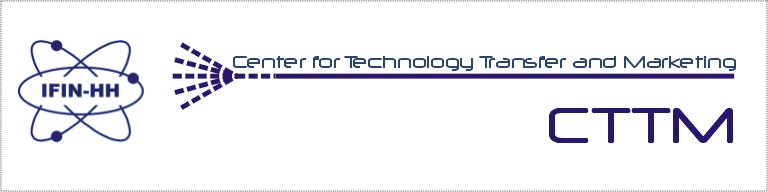 WLCG - Worldwide LHC Computing GridWebsite: http://lcg.web.cern.ch/LCG/Local Website: http://lcg.nipne.roTeam leader: M. Dulea (DPETI,   mid@ifin.nipne.ro) 
DIRAC - DImeson Relativistic Atom ComplexWebsite: http://dirac.web.cern.ch/DIRAC/Team leader: M. Pentia (Department of Nuclear Physics,   pentia@ifin.nipne.ro) 

n-TOF - The Neutron FacilityTeam leader: V. Avrigeanu (Department of Nuclear Physics, vavrig@ifin.nipne.ro) 

ISOLDE - Isotope Separator On-LineTeam leader: N.V. Zamfir (Department of Nuclear Physics, zamfir@tandem.nipne.ro)
IFIN-HH CTTM, November 20, 2012
8
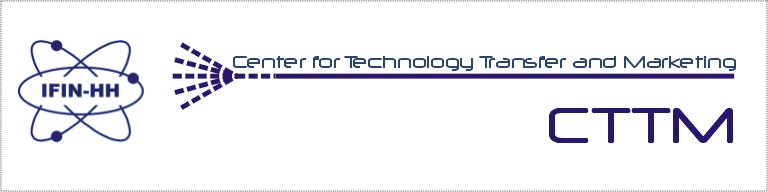 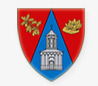 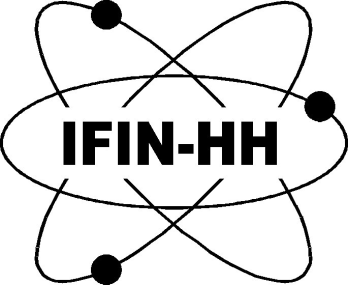 Cluster Initiative
              	

The Council of Ilfov County together with IFIN-HH, in a joint initiative, will launch a research, development and innovation cluster based on ELI-NP project implementation. 
More than ten companies have already expressed their interest in this initiative.
IFIN-HH CTTM, November 20, 2012
9
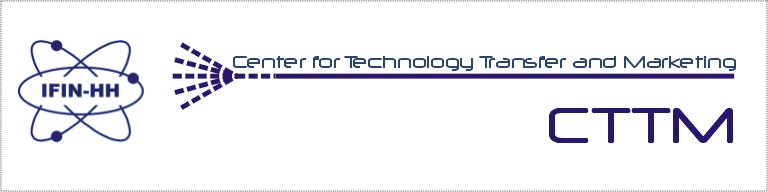 Thank you
IFIN-HH CTTM, November 20, 2012
10